Мажура    Ангелина    Михайловна
Арцыбашева    Светлана    Юрьевна
Пограничная    Вера    Анатольевна
Лущук    Владимир    Владимирович
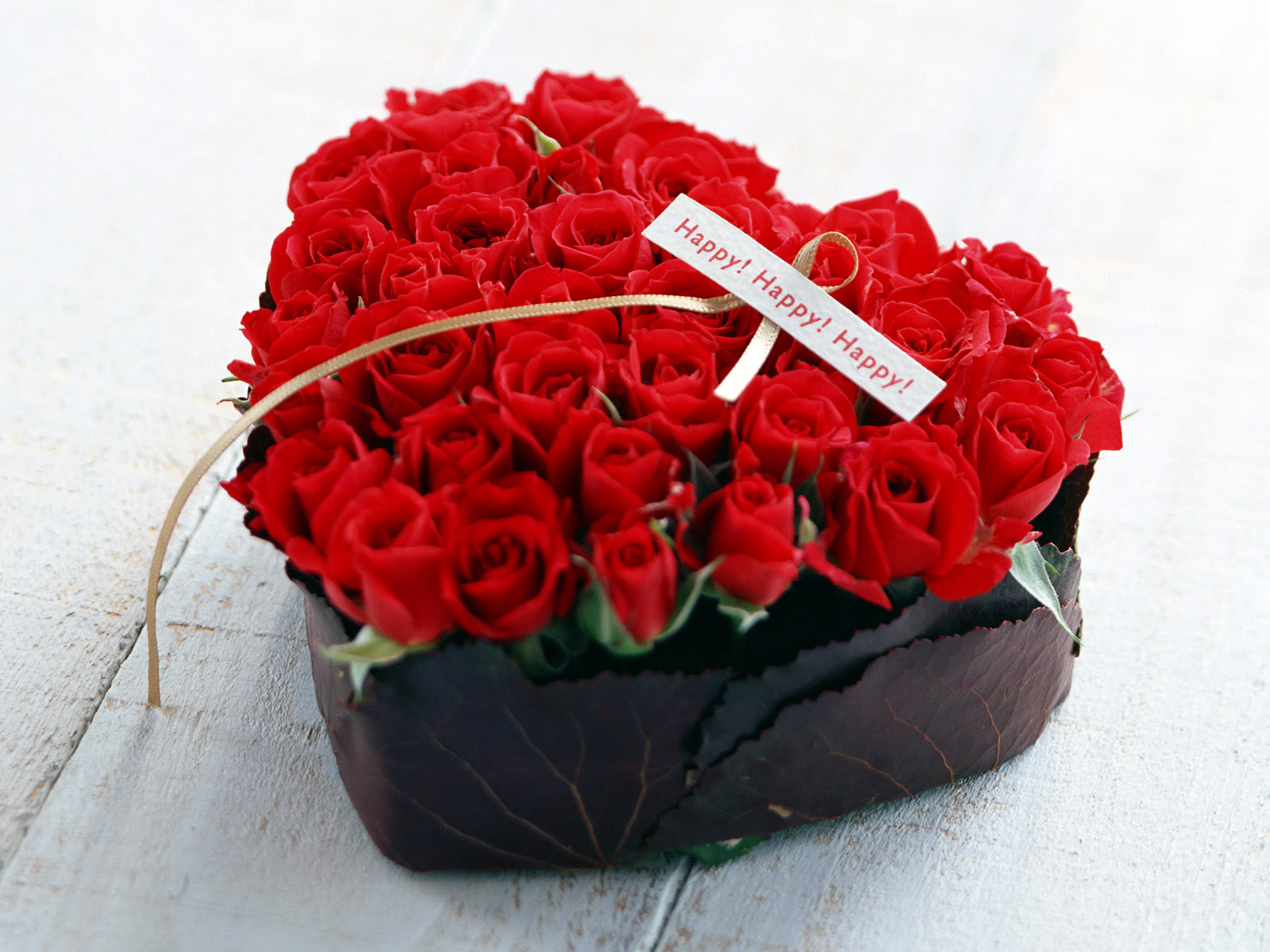 Учитель! Перед именем твоим…
Петренко    Оксана    Григорьевна